The best job for the person -inclusive employment interventions in the NHS
Dr Tom Lloyd Goodwin
Director of policy and practice
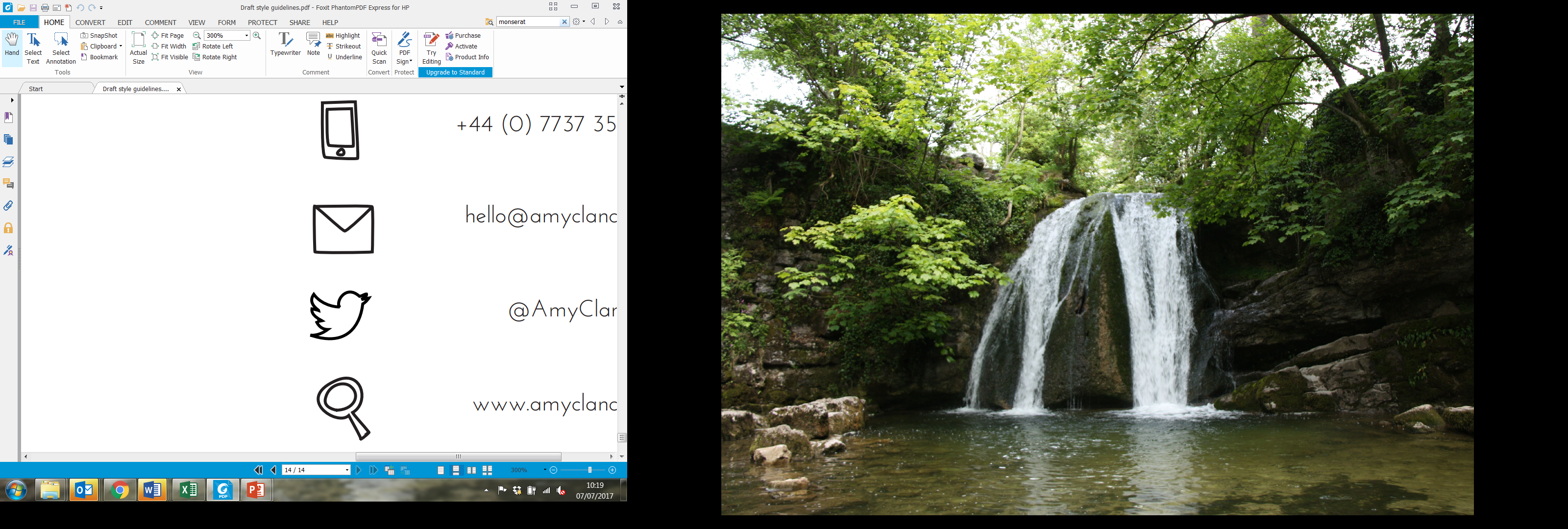 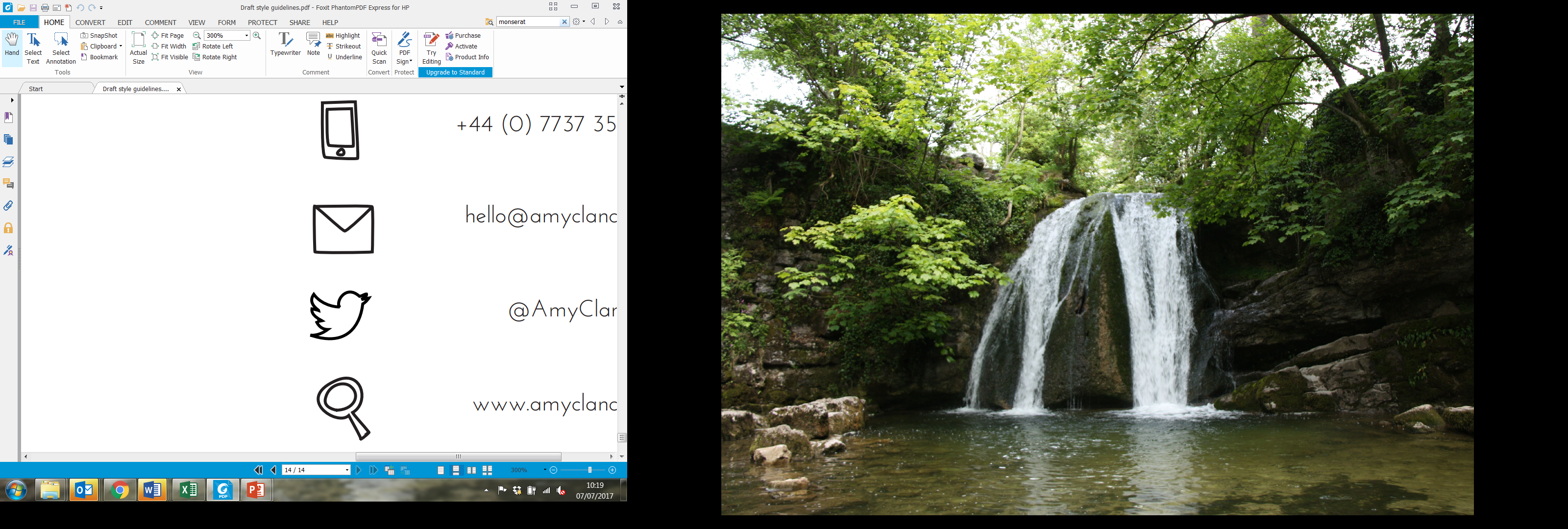 @CLESthinkdo
@tomlloydgoodwin
Plan for today
Intro to CLES
Anchors 101 – why do anchors matter ?
Employment case studies – what’s happening right now, what’s the art of possible?
Discussion – harnessing the power of employment in your health systems
About CLES
The national organisation for local economies
Progressive economics for people, planet and place
Thinking and doing, to achieve social justice and effective public services
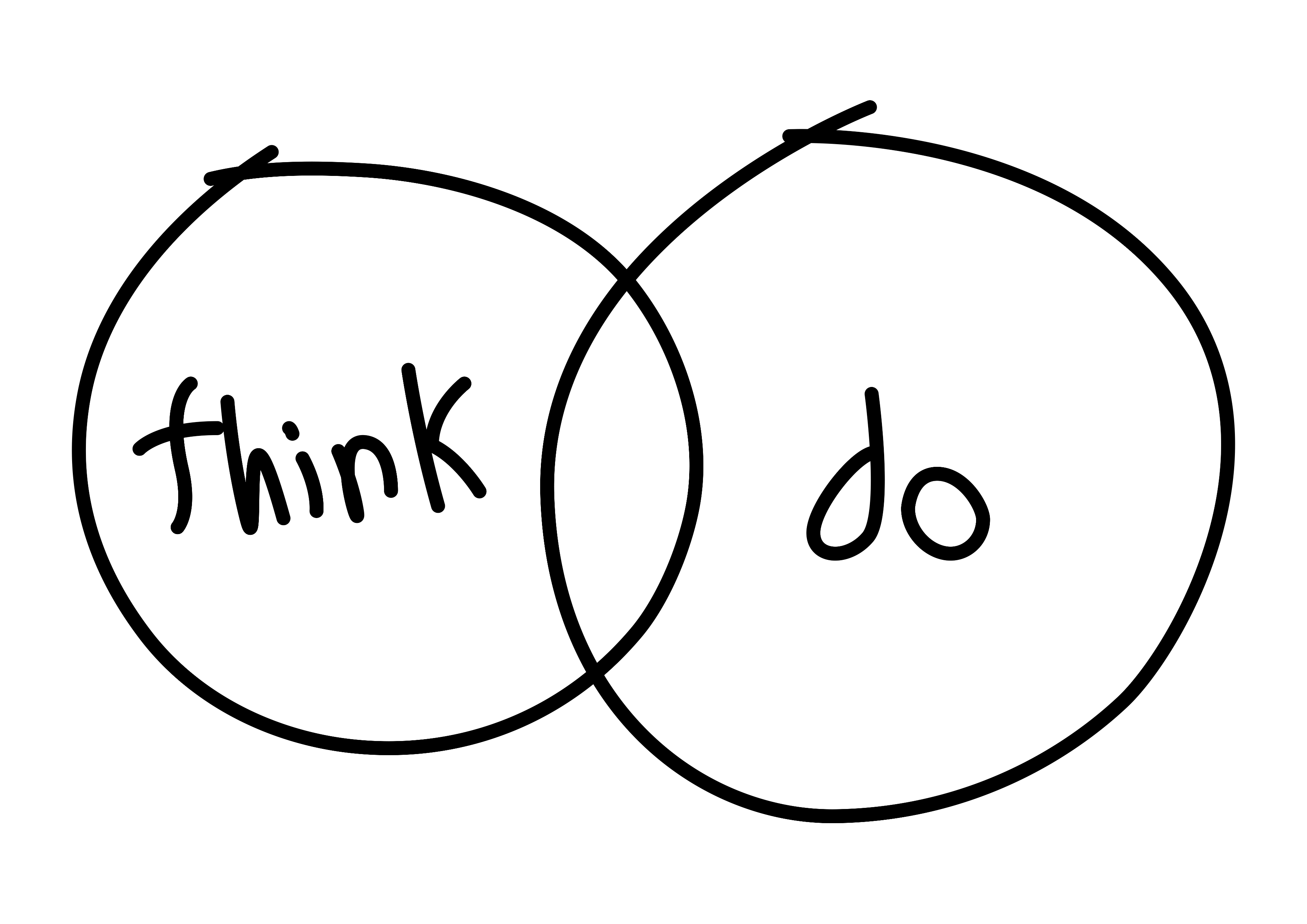 Introductions
Anchors 101
What’s it all about?
Why do anchors matter?
The power of anchor institutions
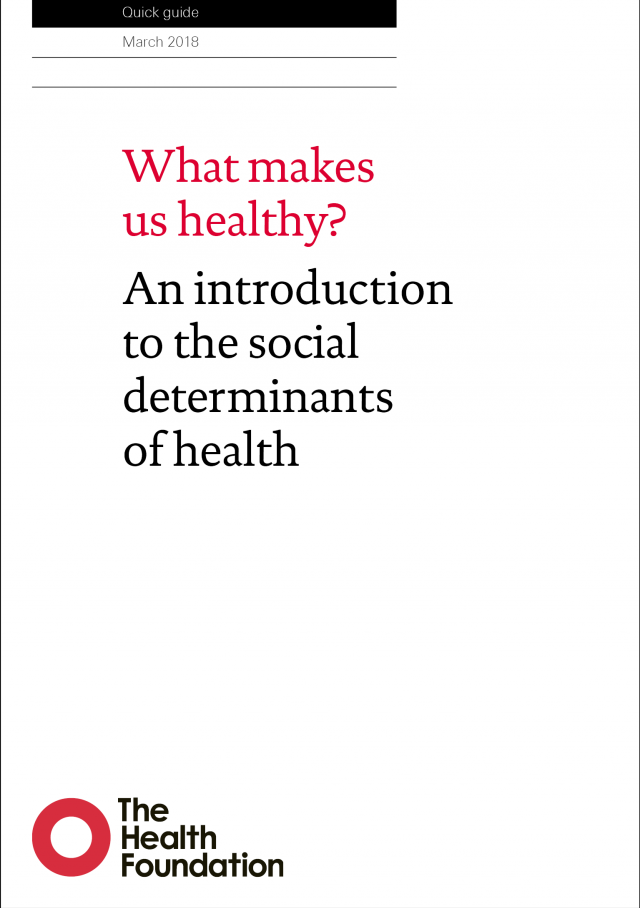 Local government 
The NHS
Universities and colleges
Housing associations
Some Large private businesses…
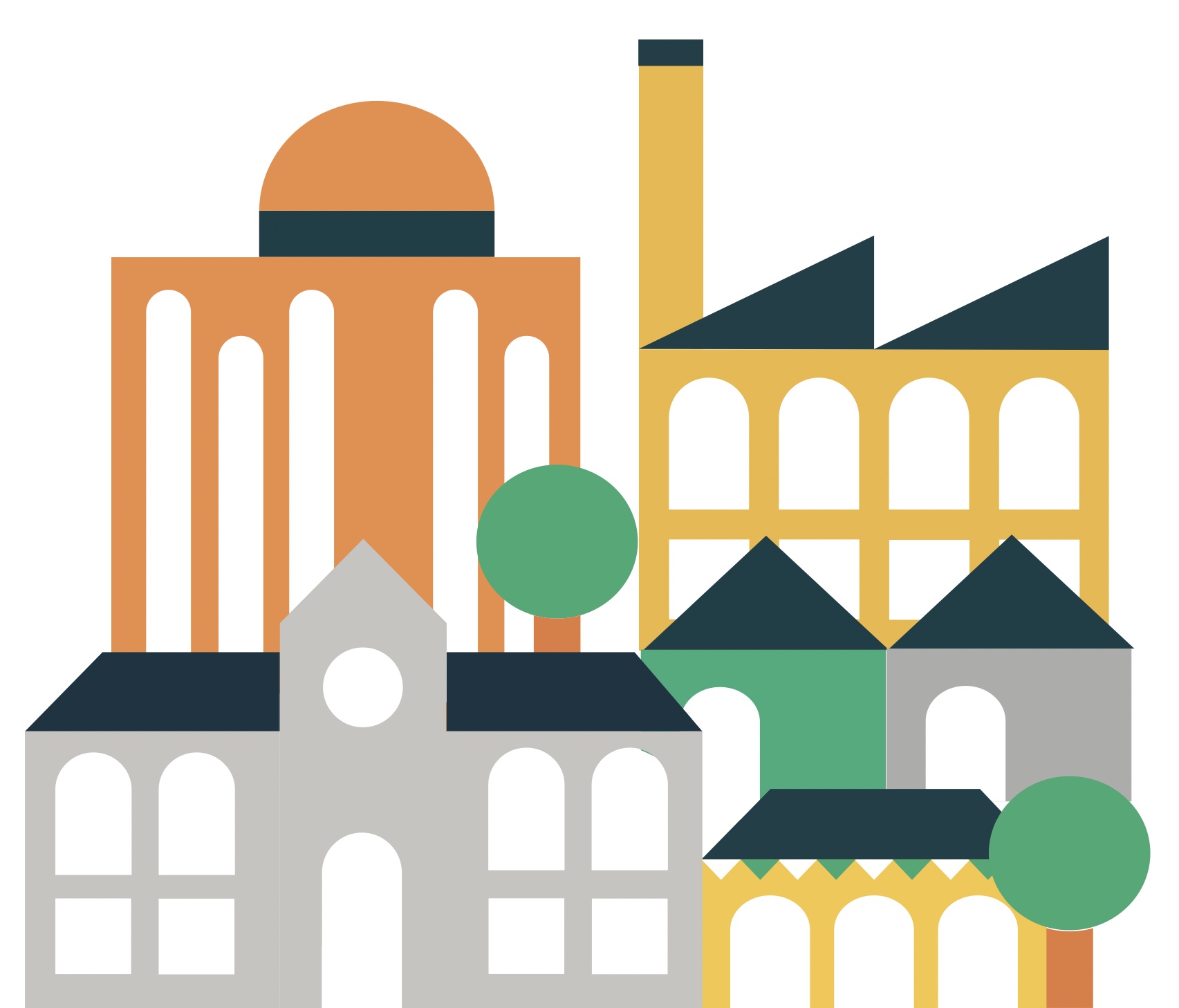 Community wealth building
Community wealth building is a progressive approach to economics and economic development.   
A set of guiding principles to help us build a more inclusive economy.
It seeks to change the way that our economies have come to function by aiming to retain more wealth and opportunity for the benefit of local people.
An antidote to the current growth problem
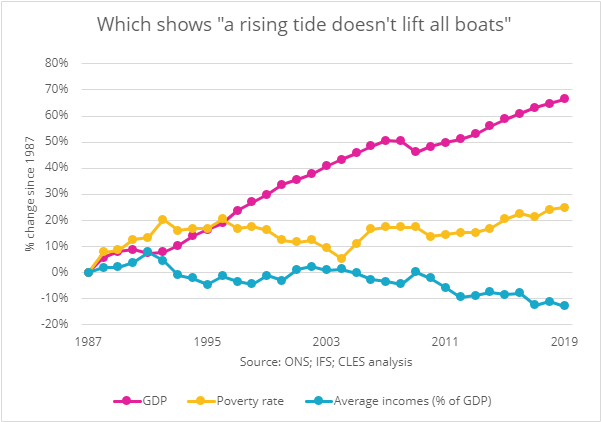 It’s not a given that even if your economy grows (as measured by GDP) that all people will benefit.
While GDP has increased, incomes have fallen and poverty rates have climbed. 
This means that wealth is not benefitting the communities that create it.
But it doesn’t have to be this way..
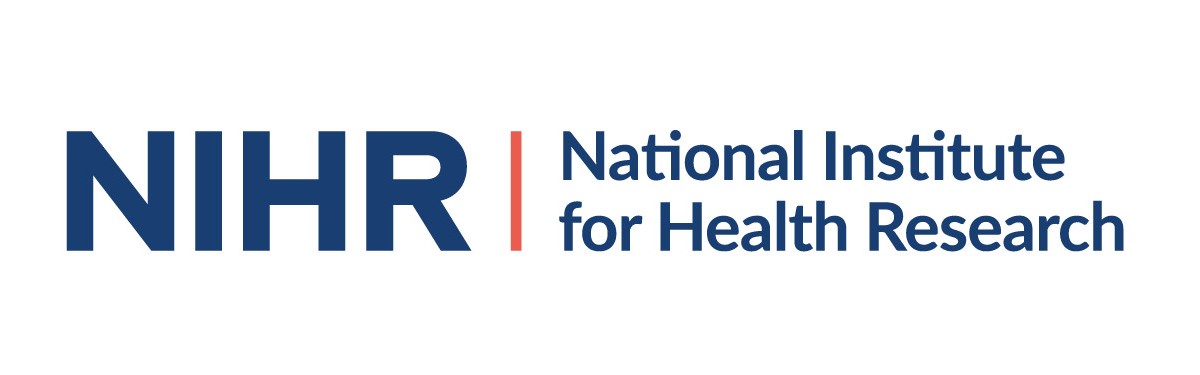 CWB and anchor activity can drive positive health and wellbeing impacts
Improvements in mental heath, life satisfaction and wages
Peer reviewed evidence
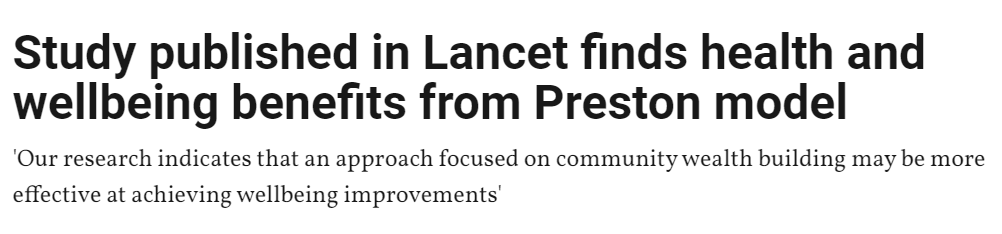 In practice
Why does this look like on the ground?
There are challenges around using employment differently in the NHS
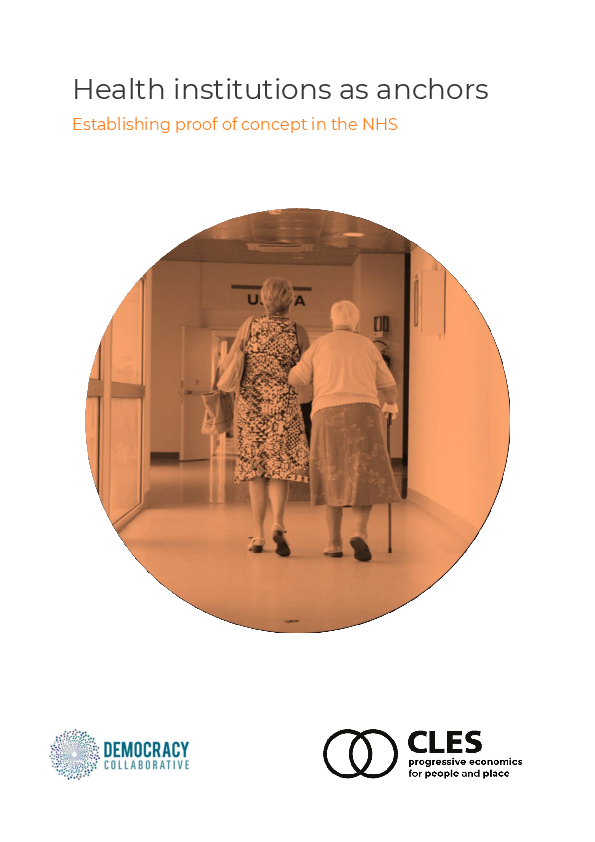 Doing things differently requires headspace.

“[T]he external, national pressure of, ‘thou shalt deliver a waiting time, thou shalt deliver these quality standards, thou shalt meet your financial control,’… that message is beaten down two, three, four, five times a day, so there's little headroom or capacity to contemplate a more broad, strategic view of what we might want to do and how we are positioned as […] a significant organisational body within the local area.”
But there are positive policy drivers too…
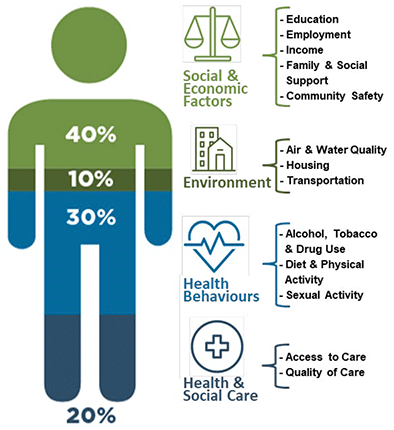 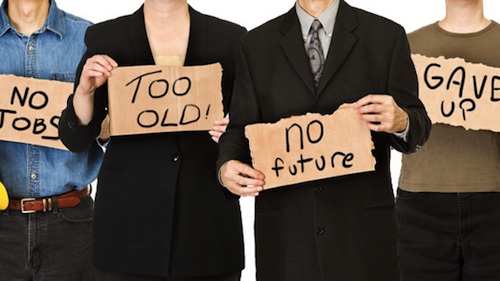 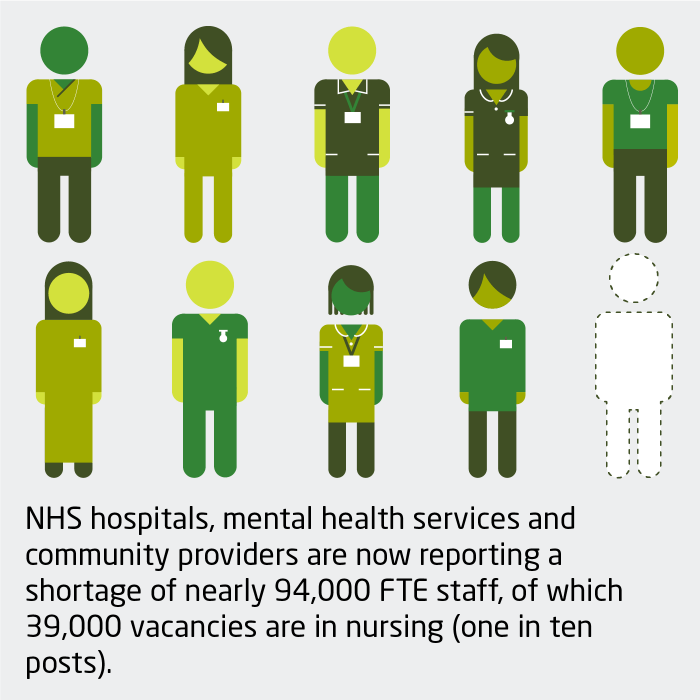 Progressive employment at a glance
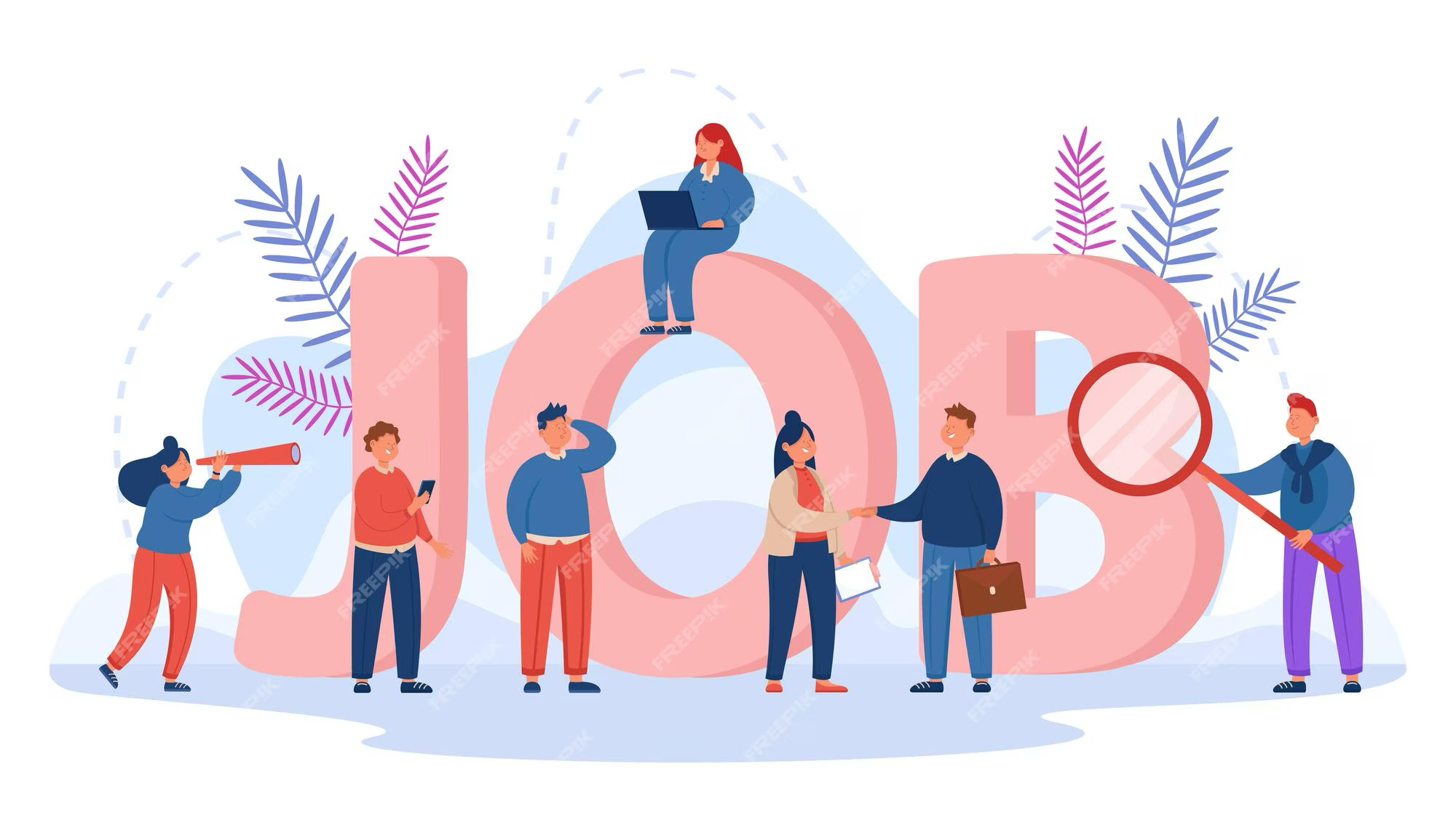 Good T’s and C’s
Targeting employment opportunities towards certain cohorts
Mapping workforce against area of deprivation, identifying the gaps
Developing bespoke pre-employment training with VCSE sector
Changing person specifications 
Ringfencing jobs
Employment as the best job for the person
Hywel Dda University Health Board: Reshaping person specs
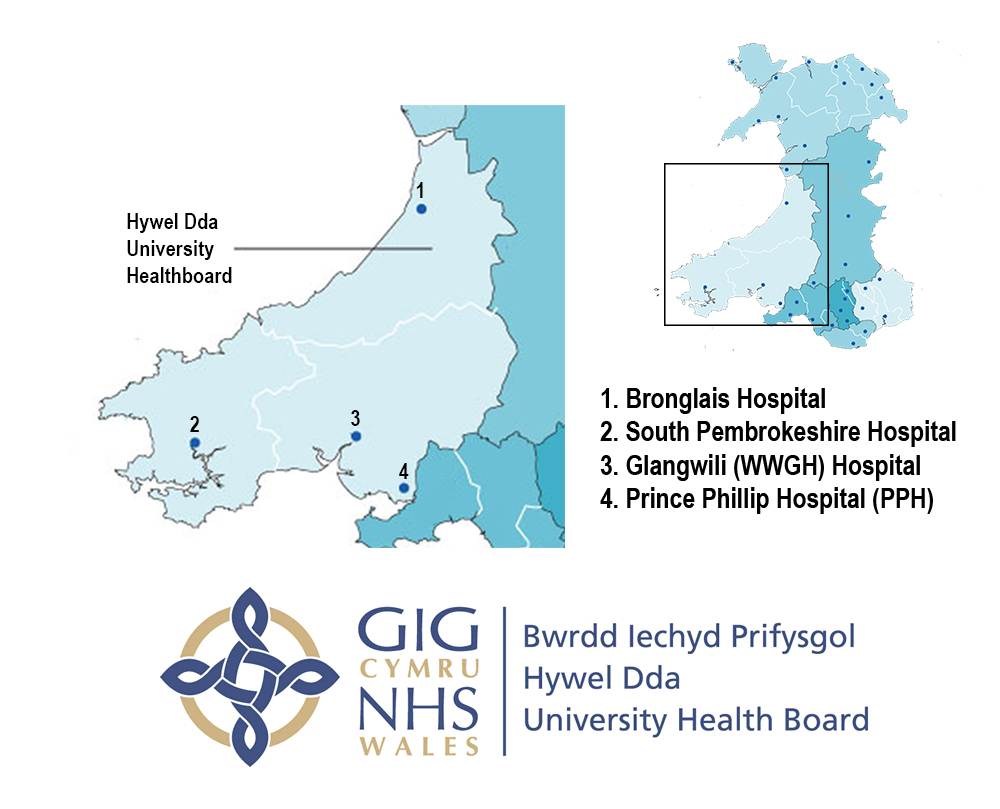 Recruitment issues during pandemic

Targeted local population

Focused on values and behaviours

Led to wider programme of working to review person specifications
NHS Birmingham: ‘Hospitality to Health’
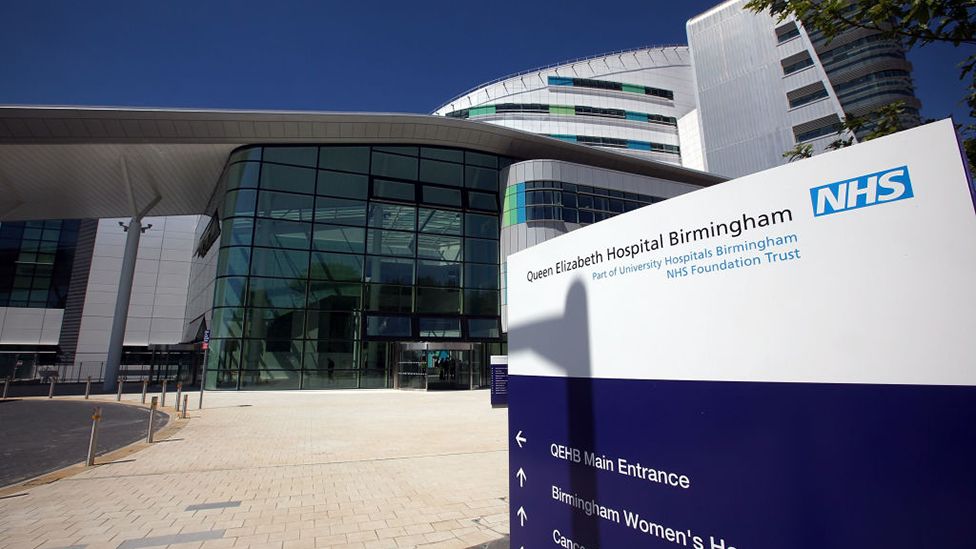 Again, recruitment issues during pandemic

Two organisation working together to pool skills and expertise

Helped local people train for new jobs in the NHS
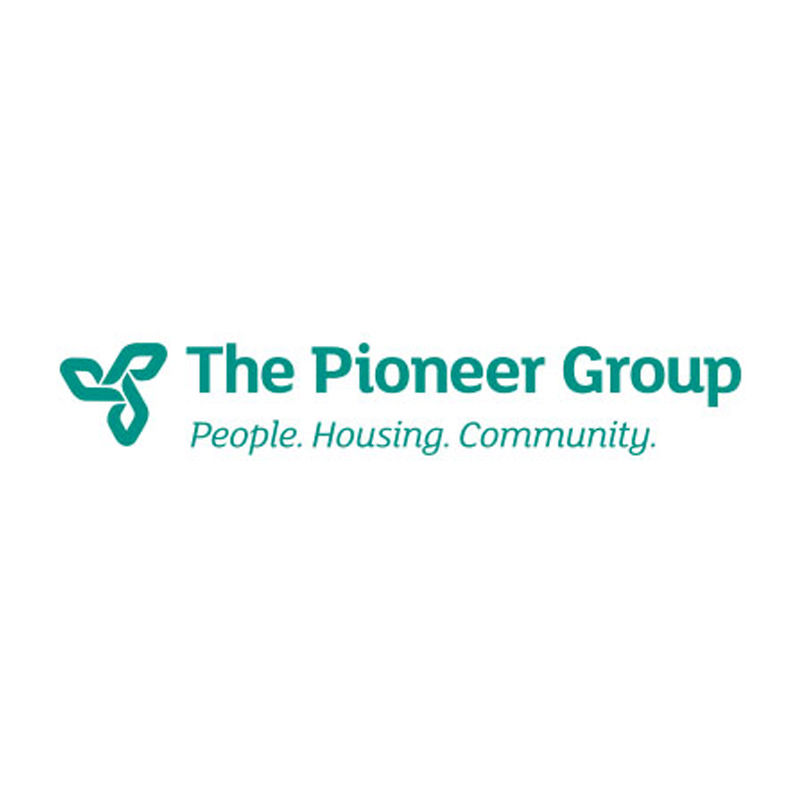 Northern Care alliance: ‘The best job for the person’
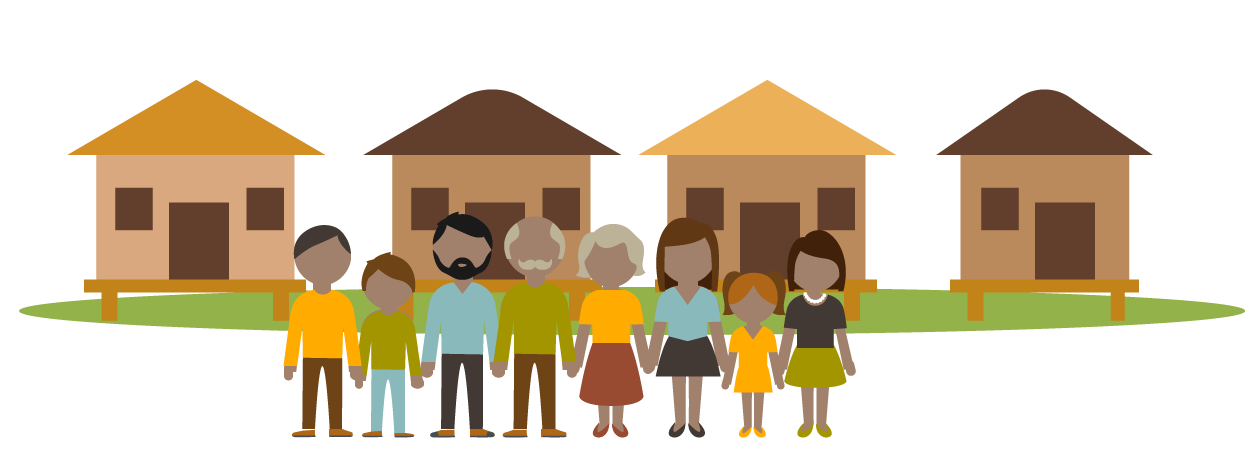 Bypassed advert and interview

Identified areas where not employing people

Developed bespoke pre-employment support with VCSE sector 

Changed narrative around NHS employment
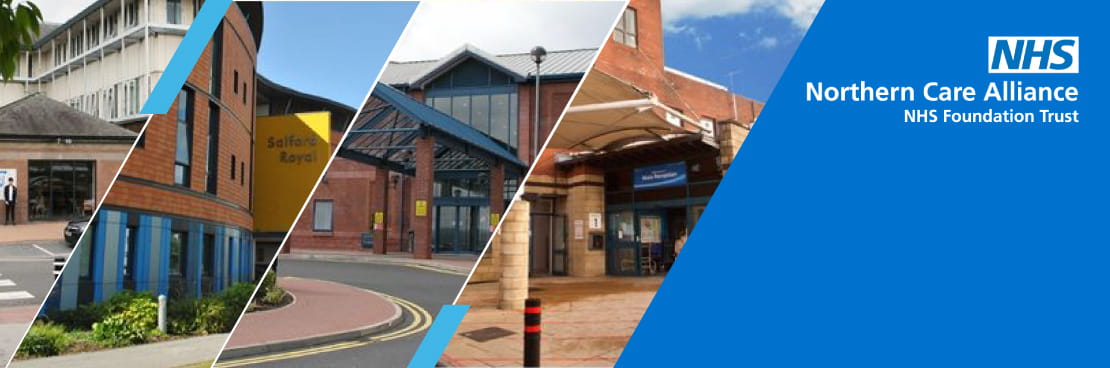 Birmingham and Solihull ICS: The art of the possible
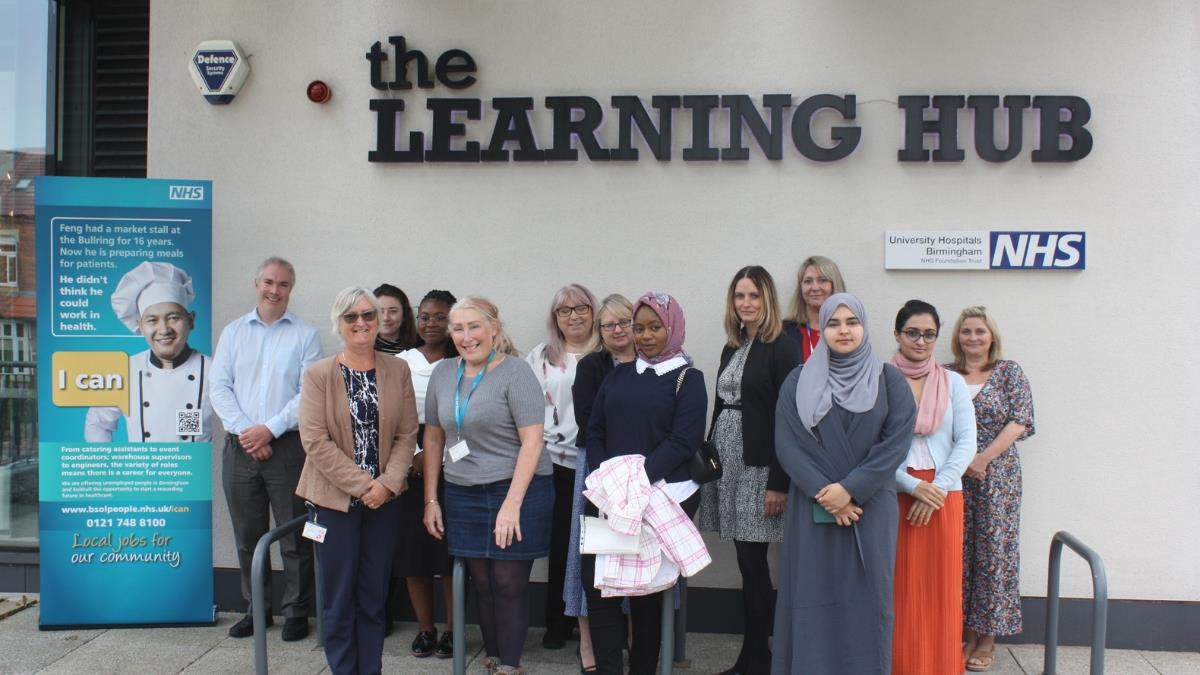 Targets jobs at unemployed residents and young people

Close working with the VCSE sector to reach job seekers

Tailor made “get into work” development and support

Provides a £19,153 benefit to the local economy
Any questions…?
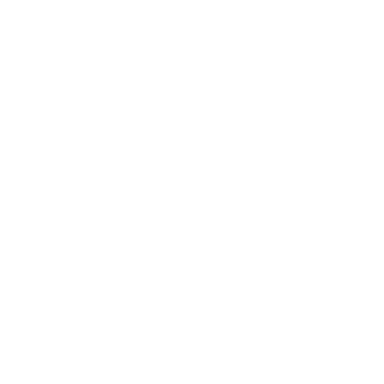 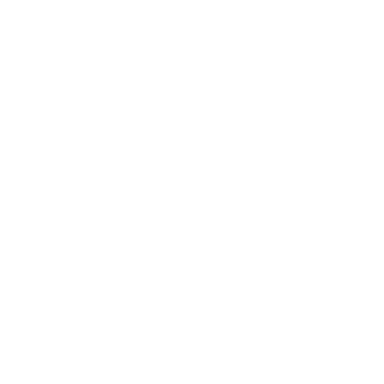 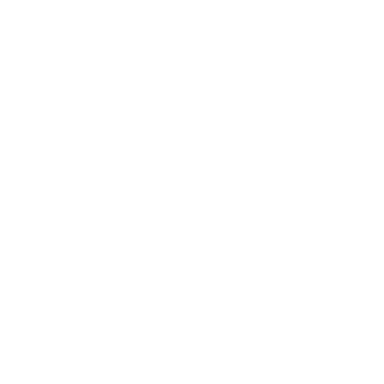 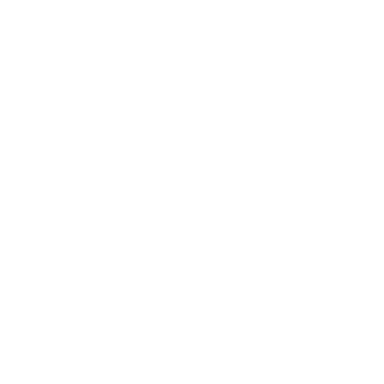 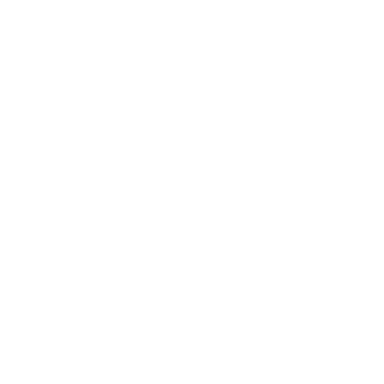 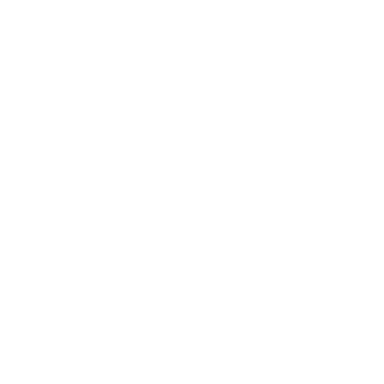 For discussion
How does what we’ve outlined resonate?
What are the challenges and opportunities here?
Other examples of emerging practice?
Where could you start?
What pledges could make?
Thank you!
Get in touch
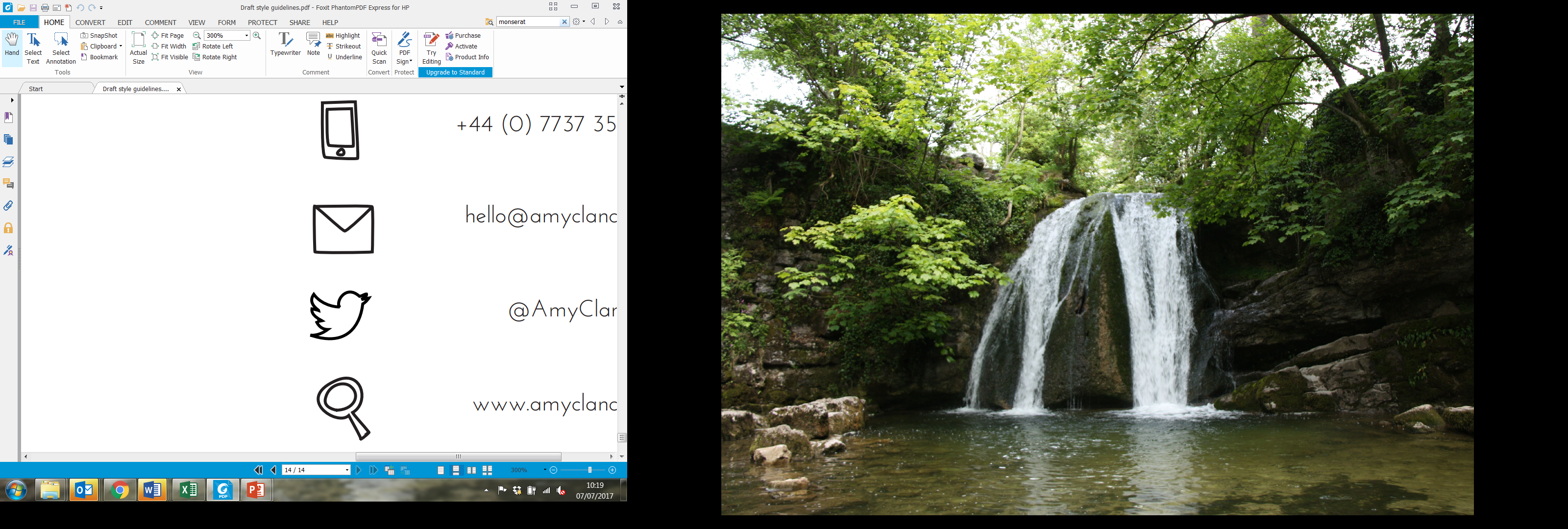 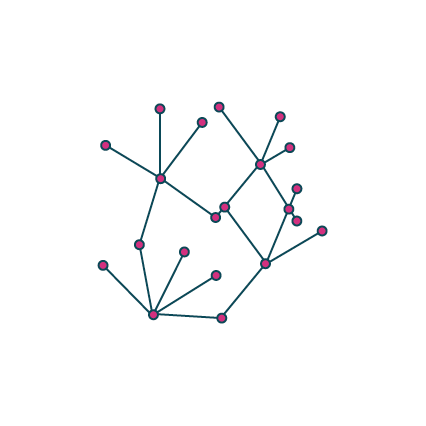 0161 236 7036
laurenbond@cles.org.uk
Tomlloydgoodwin@cles.org.uk
@CLESthinkdo
www.cles.org.uk